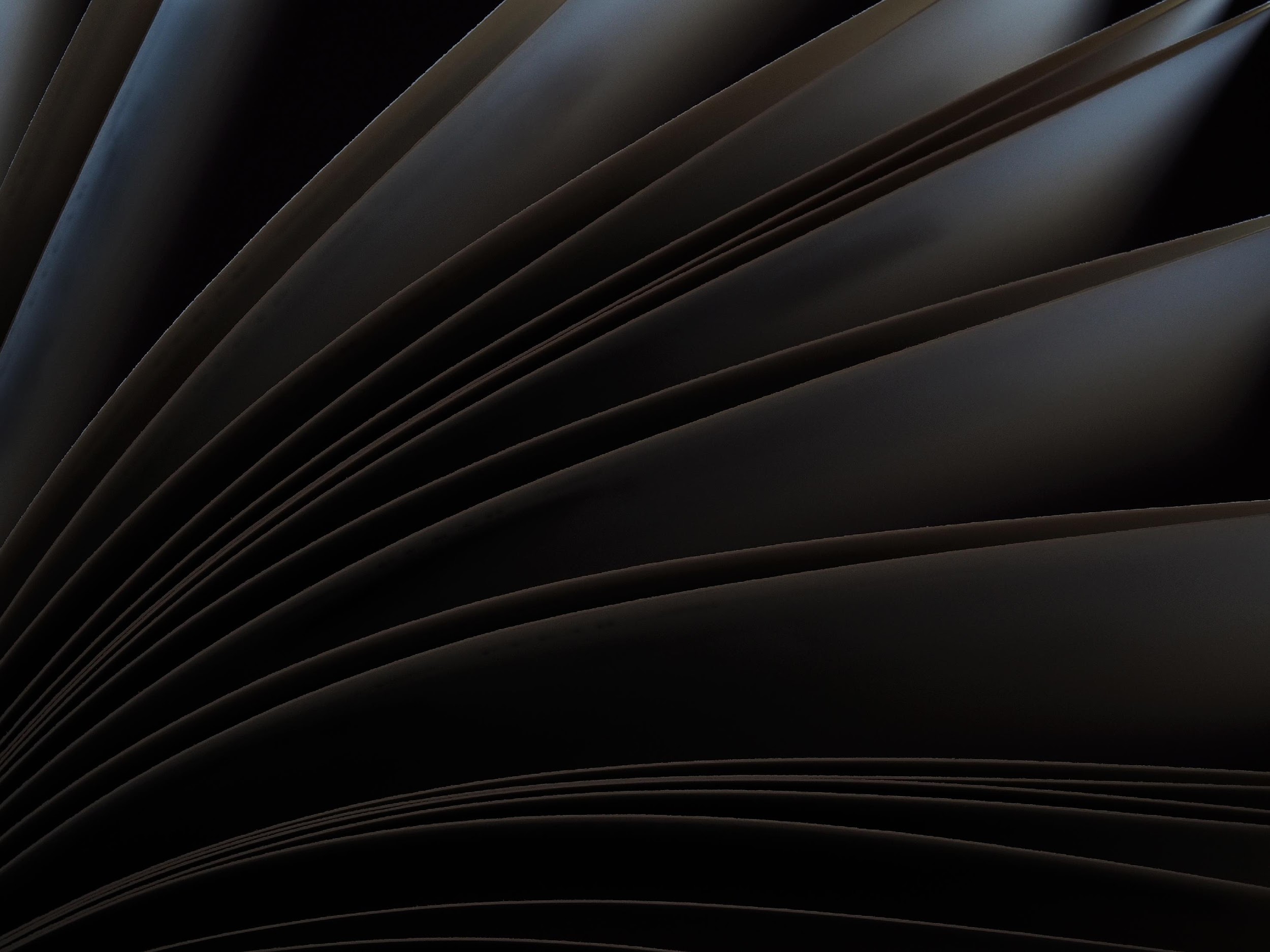 WRONGFUL CONVICTIONS
Dorota Czerwińska
WRONGFUL CONVICTIONS
Also called a miscarriage of Justice
It refers to a situation when an Innocent person gets convicted for a crime he or she did not commit
Factual innocence
Procedural innocence
WHAT CAUSES WRONGFUL CONVICTIONS?
Eyewitness misidentification
Faulty forensic analysis (dna, osmological, odontological)
False confession of guilt, especially  by a vulnerable suspect
Perjury of witnesses
Misconduct of the authorities
Ineffective assistance of counsel
POST-CONVICTION REMEDIES
The exact catalogue of post-conviction remedies differ depending on the particular jurisdiction
Writ of habeas corpus (USA)
Criminal Cases Review Commission (England, Canada)
Cassation appeal (errors of law) or the motion for reopening proceedings (errors of fact)
What they all have in common, is that it is extremely difficult to quash a judgment which is final – that’s because of a huge importance of the stability of legal order, especially in res iudicata situations
It is usually necessary not only to prove that errors have been made, but also that if they weren’t made, the result of proceedings would be (or at least: might probably be) different
WHAT NEXT?
After the previous conviction is overturned, the issue of compensation arises
Different models available:
Regular civil proceedings before a civil court
Special proceedings before a specially designed body (e.g. Criminal Cases Review Commission)
Administrative proceedings 
Civil proceedings before a criminal court (Poland, France)
A hybrid procedurę (Criminal + administrative + civil – germany)
HOW TO CALCULATE THE AMOUNT OF COMPENSATION?
Individual calculation (most countries)
Non-pecuniary damage
Pecuniary damage:
Actual loss
Unachieved income
Lump sum – Germany – 75 euro per day of unjust imprisonment – if you want to claim more, you can file a civil lawsuit afterwards